AFT NATIONAL
Profits Over Patients:
Capital & Health Care
Agenda
Health Care: The Industry
Health Care: The Commodity
Size Matters: Mergers and Consolidation
EmCare: Wall Street in the Emergency Room
Profits vs Patients
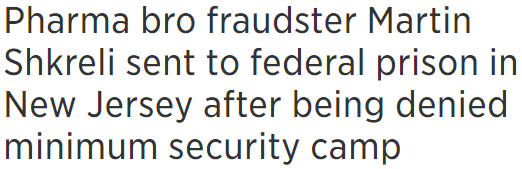 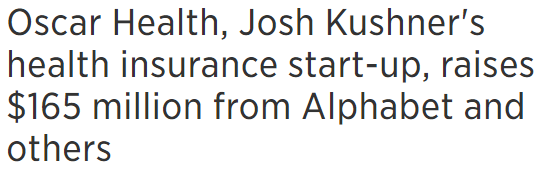 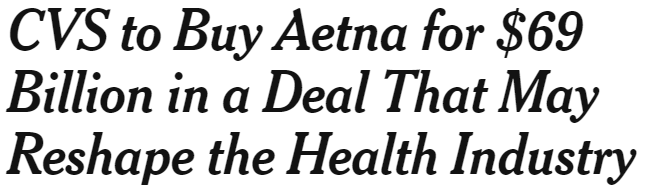 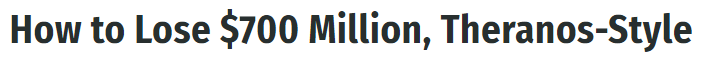 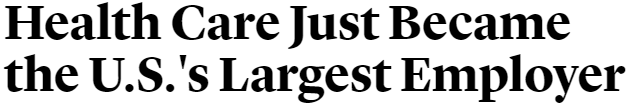 Put on your top hat, and start thinking like a capitalist!
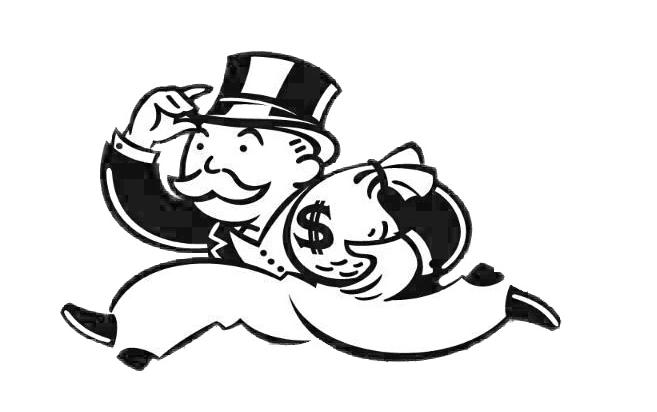 Why invest in health care?
Why Invest in Health Care
Guaranteed Revenue Streams
Huge market: everyone needs healthcare
Healthcare is a necessity: no substitutions
Healthcare consumption is often unplanned
Lifelong customers: aging & chronic illness management
Government payors
Why Invest in Health Care
Mystification
No transparency in setting prices
Difficult to evaluate quality of care
Costs are volatile
The system is difficult to navigate
No returns!
Why Invest in Health Care
Huge Supply Chain
Insurance Providers
Pharmaceuticals
Medical Technology
Software and Data
Specialized Care
Supply Production and Distribution
Consultants
Size Matters
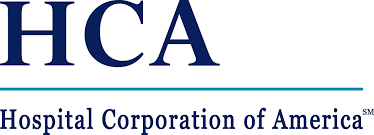 178 Hospitals
Net Revenue: $41.49 billion in 2016
204,000 Employees
Size Matters
Size Matters
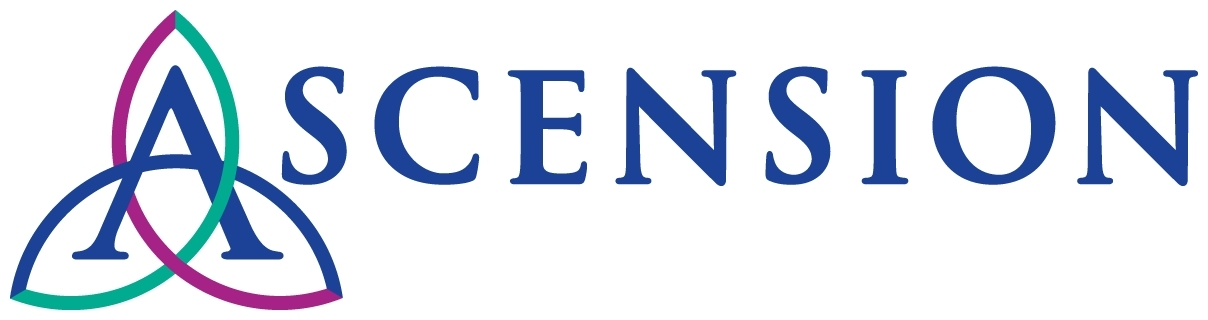 153 Hospitals
Net Revenues: $22.6 billion in 2017
165,000 Employees
Consolidation: Bigger, Better?
The State of Consolidation
Hospital concentration has increased by 40% in the past 30 years:
Average Hospital Market
1980s: 5 independent firms
2010s: 3 independent firms, 1 dominating

Nearly half of all US hospital markets is “highly concentrated”:
88% of major metropolitan areas
Rural areas can’t support more than 1 provider
No markets considered highly competitive
The State of Consolidation
Vertical consolidation has increased:
Hospital ownership of physician practices increased from 24% in 2004 to 49% in 2011
60% of hospitals offer home health services

Hospital system geographic reach has increased:
“Cross-market” mergers avoid antitrust review
From 2000 to 2010, between 1/3 and 1/2 of all hospital mergers were “cross-market”
Consolidation is NOT a Policy Solution…
Health care market consolidation significantly increases prices without offsetting improvements in quality or efficiency.

There is no empirical data to the contrary.
…Consolidation is a Business Strategy
Horizontal hospital consolidation leads to 20-40% higher prices.

Vertical consolidation leads to higher prices:
Hospital ownership of a physician’s practice is associated with increased hospital expenditures, 14% higher physician prices, and 10-20% higher total expenditures per patient
Consolidation is Busting Unions
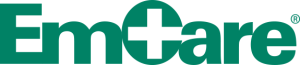 Founded in Texas in 1972

Largest “physician’s services” provider in the US

Owned by Envision Healthcare

Recent merger with AmSurg
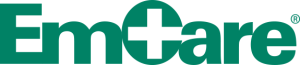 Contracts in 45 states & DC covering over 1,800 depts- NJ is a key market

25,200 employed or affiliated physicians and professionals

In 2017, accounted for 84% of Envision’s total revenue, $7.8B
Outsourcing MDs: Physician’s Services
Recruit, hire, contract with physicians and healthcare professionals

Provide services to patients in contracted facilities

Bill and collect from patients or payors

Management services: billing and collections, recruiting, risk management, other admin
“Physician’s Services?”
EmCare in the Building
2014, Wichita, KS:
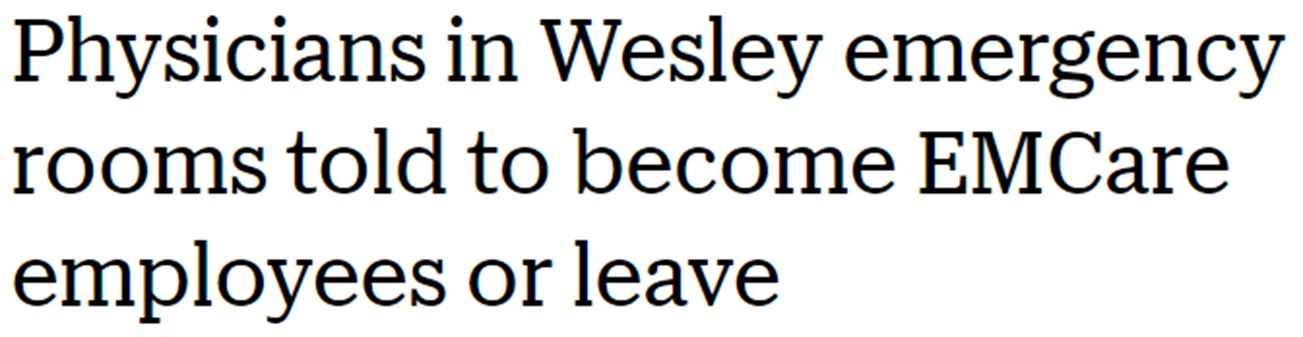 EmCare in the Building
In 2017, Yale researchers found that after EmCare was brought into a hospital:
Out-of-network billing rates increase 81-90%;
Physician services are 43% more likely to be upcoded;
Use of imaging services and inpatient admission from the ER increase. 

Yale economist: “Like a light switch was being flipped on”
EmCare in the Building
False Claims Settlements, pt. 1
In 2017, EmCare paid $29.6 million as part of a False Claims Act settlement. Allegations included:
EmCare was paid by a hospital to admit more patients on an inpatient basis;
The hospital made bonus payments to EmCare physicians for complying;
Increased inpatient admissions was tied to EmCare’s retention of existing and receipt of new contracts.
False Claims Settlements, pt. 2
EmCare was a defendant in a 2010 False Claims suit filed by physicians. Allegations:
The hospital and EmCare revised guidelines to increase utilization of ED and admissions;
EmCare pressured MDs and managers to increase testing and admissions, some were terminated;
A physician’s group resistant to complying saw their contract terminated and awarded to EmCare.
Profits Over Patients
Higher costs do not equal better care
Larger providers do not equal lower costs
Complex delivery system requires more intermediaries and more fees
More profitable to treat than cure illness
The least healthy often have the least means to afford the cost of their care